Быт крестьян и горожан 18 века
Изба 18 века.
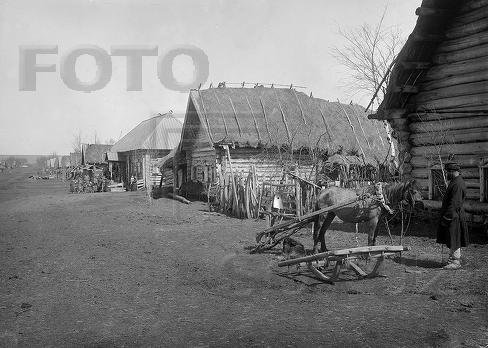 Сени.
Печка по-белому.
Лучина.
Крыльцо.
Лавки.
Волоковое окно
Полати.
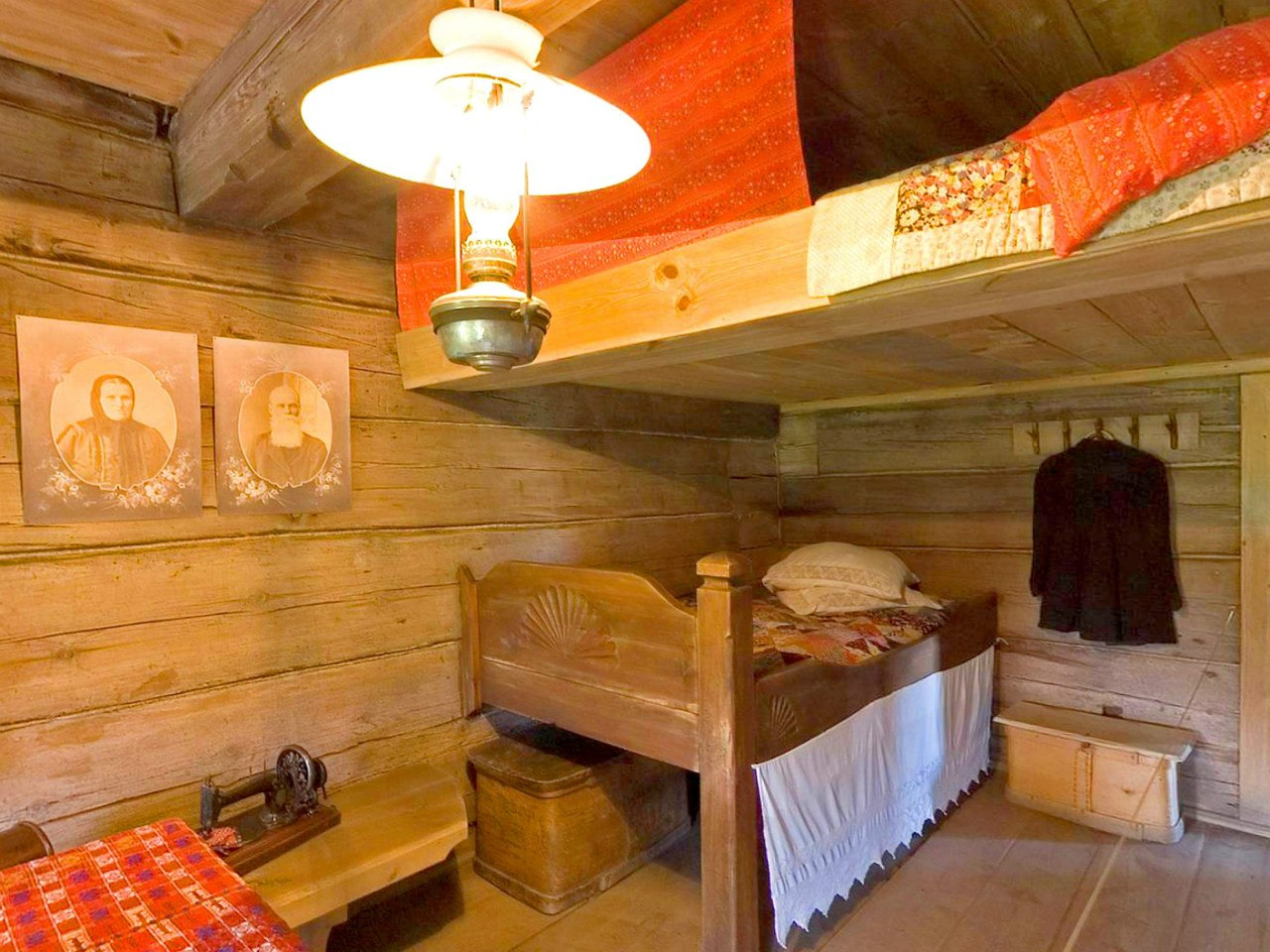 Мужская одежда.
Женский костюм.
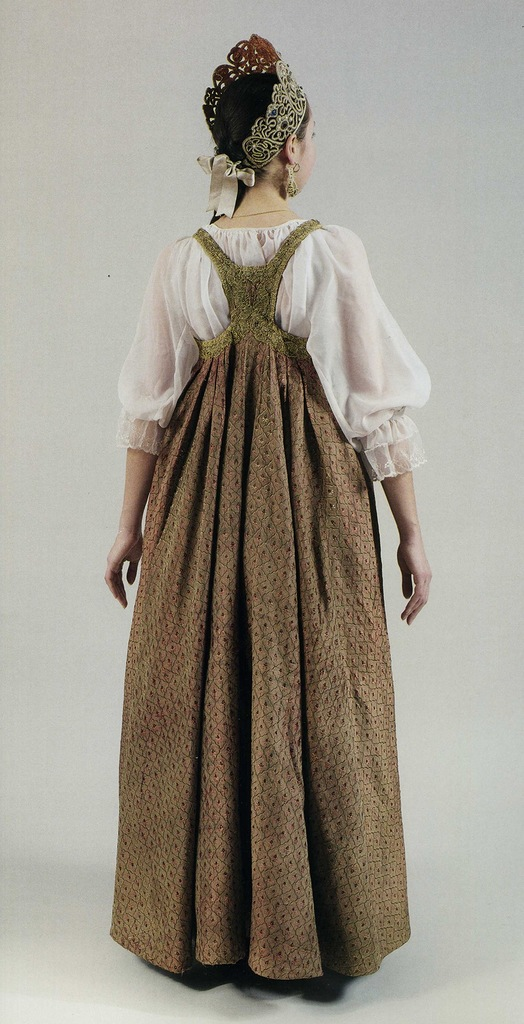 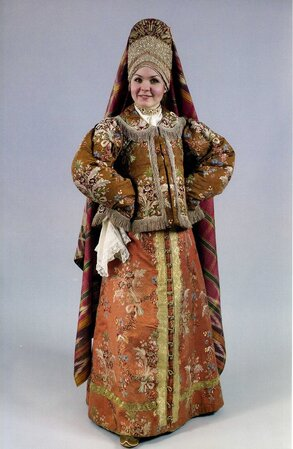 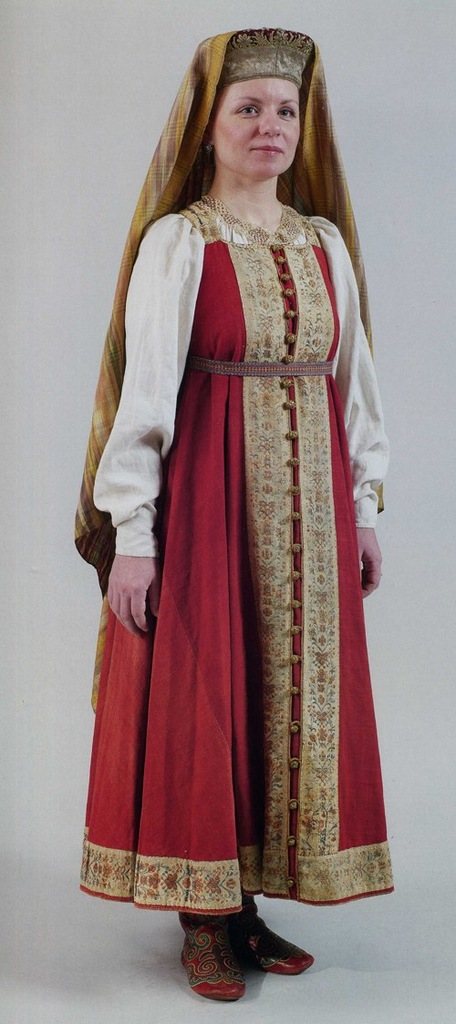